Electronics
Topic 2: Circuit Basics
Assumed prior learning
05_01_00
05_01_02
05_02_01
05_03_01
05_04_01
[Speaker Notes: Note for navigation on site: 
This information needs to be taken into account and needs to stated on the LMS, perhaps as part of the introduction?]
Outcomes
By the end of this unit the learner will be able to:
Unit 2.3: Tools
Introduction
In the rest of this course, you are going to build and test a number of different electronic circuits.
To do this you will need to use your kit of electronics components, your creativity and, of course, a  different tools. In this unit, we will look at some of the tools you will need, what they do and how to use them correctly.
Img01
[Speaker Notes: Img01 = Image of an array of different electronics tools including, multimeter, cutters, pliers and soldering iron]
Hand Tools
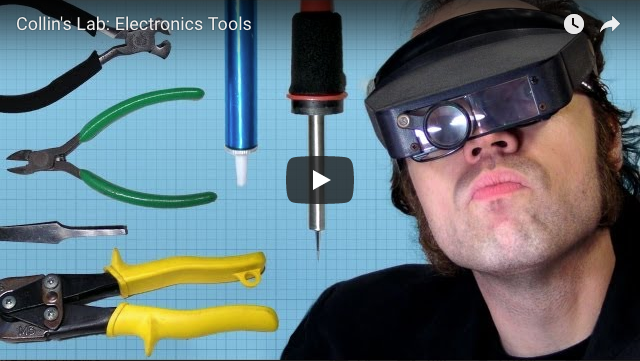 There are basically two different groups of tools:
Hand Tools
1
2
Measuring Tools
Watch the next video to get a run down of the different hand tools that are available.
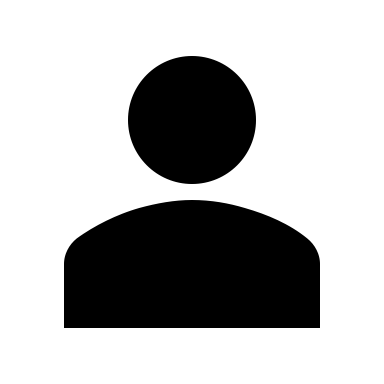 [Speaker Notes: Youtube video: URL = https://www.youtube.com/watch?v=Kv7Y8nAOoFE

Play video full screen]
What’s in your Kit
The kit you bought for this course contains a few hand tools.
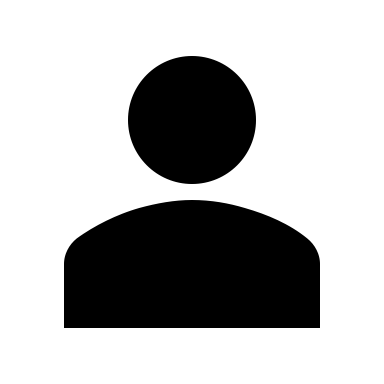 Click on each image to learn more about each tool.
Img02a
Img02b
Img02c
Img02d
Img02e
[Speaker Notes: Need to decide what will go into the kit first

On click of each picture, present a popup with additional information.]
Measuring Tools
Besides the tools you need to physically build your circuits, you are also going to need to measure what is happening inside them to check that they are working as designed and expected. There is one truly indispensable measuring tool and that is the basic multimeter.
Img02
[Speaker Notes: Img02 = picture of a standard multimeter]
Multimeters
Multimeters, like the name suggests, can measuring multiple things, including voltage, resistance, current and continuity (whether the circuit is complete or not).
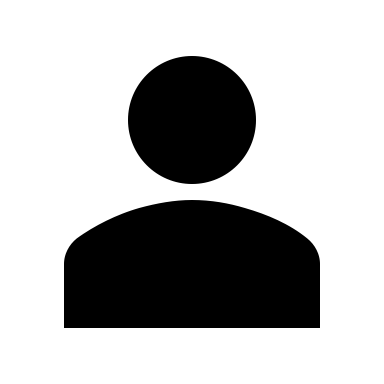 Watch this video to see the different kinds of test you can do with a multimeter.
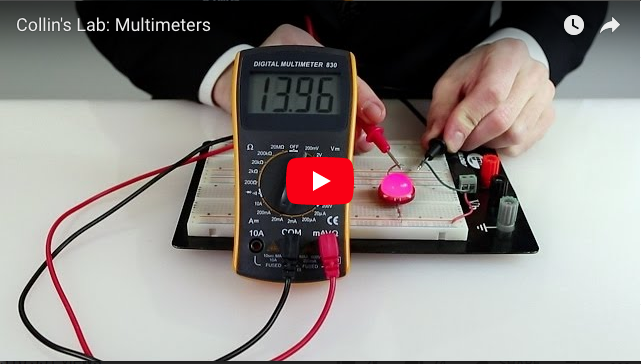 [Speaker Notes: Youtube video: URL = https://www.youtube.com/watch?v=rPGoMbVSUu8

Play video full screen]
A Handy Testing Guide
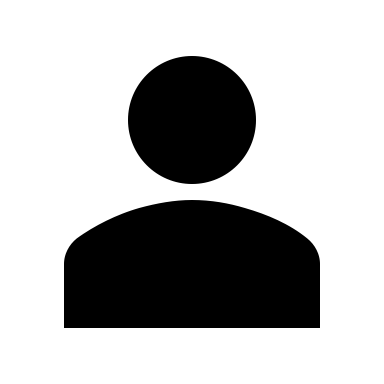 Click on the image to download a handy guide for how to do the basic tests with your multimeter. Save the guide to your device for later reference.
Img03
[Speaker Notes: Img03 = screenshot of the full guide (see Img03 brief)]
A Handy Testing Guide
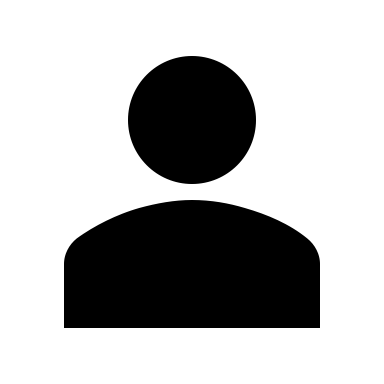 For a really good summary of the multimeter and how to use it, be sure to visit the How to Use a Multimeter page at Sparkfun. (https://learn.sparkfun.com/tutorials/how-to-use-a-multimeter)
Let’s Test
Get some practice using your multimeter by doing the following tests. Remember to refer to your testing guide.
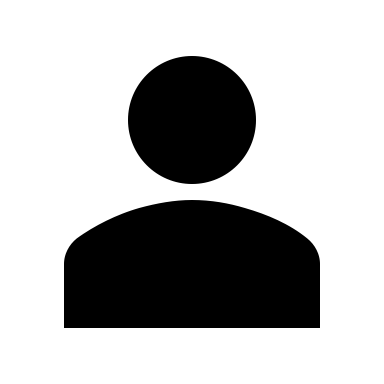 Click on each test to see what you need to do.
Continuity Test
Voltage Test
3
1
Resistance Test
Current Test
4
2
[Speaker Notes: On click of each test present popups with the following information:
See brief
See brief
See brief
See brief]
The Breadboard
Breadboards are really useful for creating temporary electronic circuits to test their properties and behaviours.

Breadboards are great because there is no soldering necessary (more on soldering later) which means that it is very easy to change your circuit or swop different components in or out as often as you like.
Img04
[Speaker Notes: Img04 = image of a typical breadboard]
Breadboard????
Breadboards are called breadboards because before breadboards were available, people used actual breadboards to make and test their circuits. Confused?
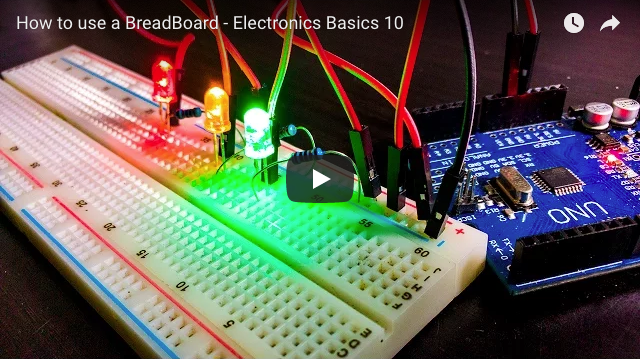 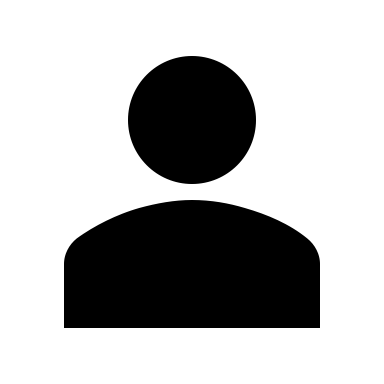 Watch the video to sort out any confusion
[Speaker Notes: Youtube video: URL = https://www.youtube.com/watch?v=fq6U5Y14oM4

Play video full screen]
The Real Breadboard
Watch this great video which shows you some of the benefits of using an actual breadboard. Just for fun, of course.
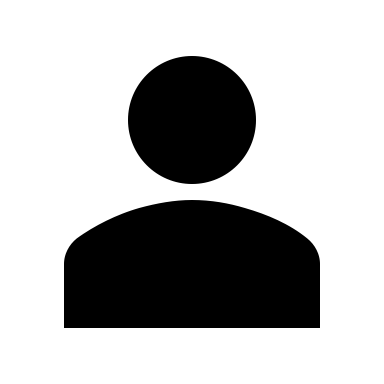 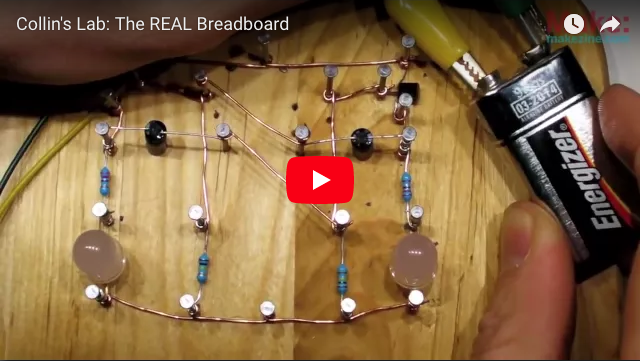 [Speaker Notes: Youtube video: URL = https://www.youtube.com/watch?v=HrG98HJ3Z6w

Play video full screen]
Jumper Wires
It is time for you to get busy again.
Throughout the rest of this course, you are going to need jumper wires – short wires to connect the different components in your breadboard circuits.
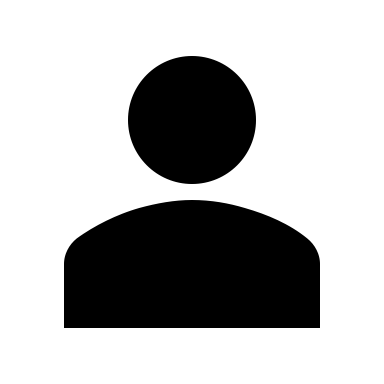 Read the guide on how to create jumper wires, then watch the video for how to make the perfect jumper wires.
Read the guide
Watch the video
[Speaker Notes: Button01 = on click open http://www.dummies.com/programming/electronics/how-to-make-jumper-wires/) in a new window

Button02 = on click open Youtube video: URL = https://www.youtube.com/watch?v=ver-Av8vr1Q. Play video full screen]
Make Your Own Coin Battery
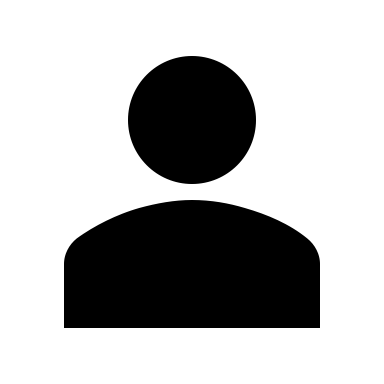 Make the following jumper wires and then upload a picture of your completed wires.
5 x 5cm
5 x 7cm
5 x 10cm
5 x 15cm
Img05
Storage Tip
Choose image
Upload
[Speaker Notes: Img05 = image of the same set of jumpers neatly arranged by length

Button 01 – Launch file selection window
Button 02 – Upload file

Button03 = On click open a popup with the following text - You will find it very useful if you keep all your jumper wires organised by length and/or colour so that you can find the jumper you need when you need it.]
Test Yourself
Answer the following questions to make sure you understand what you need to know about batteries.
Question 1
Batteries are a good source of power for electronics circuits because
They provide high quality AC power.
They provide power at high voltages.
They provide DC power.
They can be thrown away when they are flat.
[Speaker Notes: Multiple choice question

Correct option is c)

Feedback:
That is not right. Batteries provide DC power. It is usually only mains electricity that is supplied as AC.
That is not right. Batteries tend to provide power at low voltages. It is usually mains electricity sent over many kilometres that is supplied at high voltage.
Well done. You got it! Batteries are a good source of DC power.
That is not correct. Batteries should never be thrown away in ordinary rubbish. They should always be recycled or disposed of in special bins available at many shops.]
Question 2
Q
[Speaker Notes: Multiple choice question

Correct option is c)

Feedback:
That is not right. Batteries provide DC power. It is usually only mains electricity that is supplied as AC.
That is not right. Batteries tend to provide power at low voltages. It is usually mains electricity sent over many kilometres that is supplied at high voltage.
Well done. You got it! Batteries are a good source of DC power.
That is not correct. Batteries should never be thrown away in ordinary rubbish. They should always be recycled or disposed of in special bins available at many shops.]
Question 3
Q
[Speaker Notes: Multiple choice question

Correct option is c)

Feedback:
That is not right. Batteries provide DC power. It is usually only mains electricity that is supplied as AC.
That is not right. Batteries tend to provide power at low voltages. It is usually mains electricity sent over many kilometres that is supplied at high voltage.
Well done. You got it! Batteries are a good source of DC power.
That is not correct. Batteries should never be thrown away in ordinary rubbish. They should always be recycled or disposed of in special bins available at many shops.]
Image Briefing – Img03
Create a downloadable visual guide describing each of the following tests. Represent each point graphically and with words.
Testing for Continuity:
Only test WITHOUT voltage source (unpowered circuit))
Set the multimeter to the continuity setting (show typical dial marking)
Connect the probes to the xxx sockets of the multimeter.
Place probes at the start and end of circuit in any orientation
Measuring Resistance:
Only test WITHOUT voltage source (unpowered circuit)
Set the multimeter to the resistance setting (show typical dial marking)
Connect the probes to the yyy sockets of the multimeter
Place probes at both ends of the component in either orientation
Measuring Voltage:
Test WITH a voltage source connected (powered circuit)
Set the multimeter to the voltage setting (show typical dial marking)
Connect the probes to the zzz sockets of the multimeter
Place probes at start and end points of the section of circuit across which voltage is being measured, positive terminal connected to positive side of circuit (otherwise a negative voltage will be displayed).
Measuring Current:
Test WITH a voltage source connected (powered circuit)
Set the multimeter to the current setting (usually mA for electronics circuits) (show typical dial marking)
Connect the probes to the aaa sockets pf the multimeter
Break the circuit where you want to measure the current and connect the multimeter with the red lead connected to positive side of the circuit.